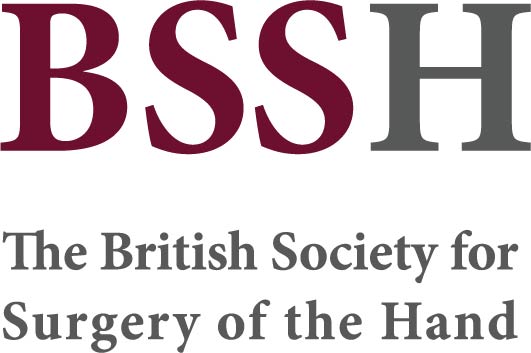 Module 8.4 Radial nerve palsy
Objectives:

Describe the anatomical course, branches and vulnerable zones of the radial nerve
Perform a clinical assessment to localise radial nerve injuries
Discuss management plans, such as tendon transfer and nerve reconstruction options
Apply principles of post-operative care and rehabilitation to optimise functional outcomes in patients